AMELIORER LE LOGEMENT
LA SITUATION
Nous sommes une équipe d'architectes réputée. 
Nous sommes spécialises dans la rénovation, la création de logements . 
Nous intégrons les contraintes de développement durable dans toutes nos constructions.
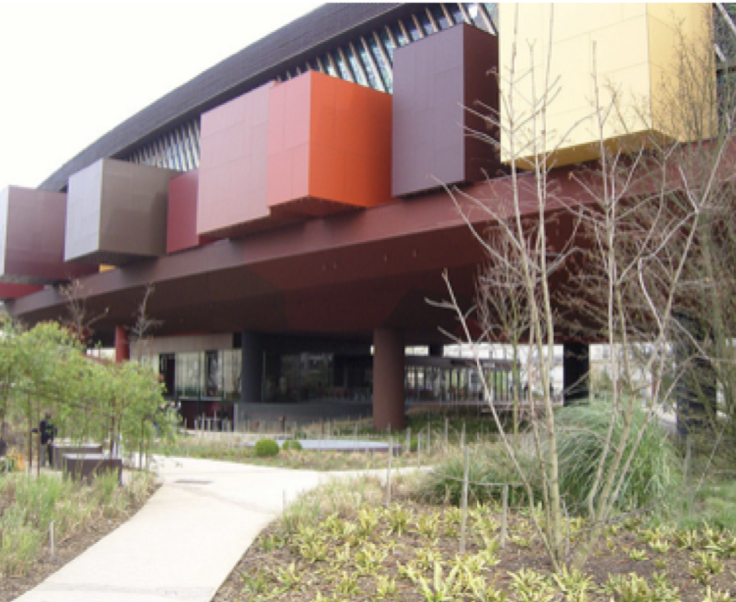 LA SITUATION
Nous sommes sollicités pour un problème précis !
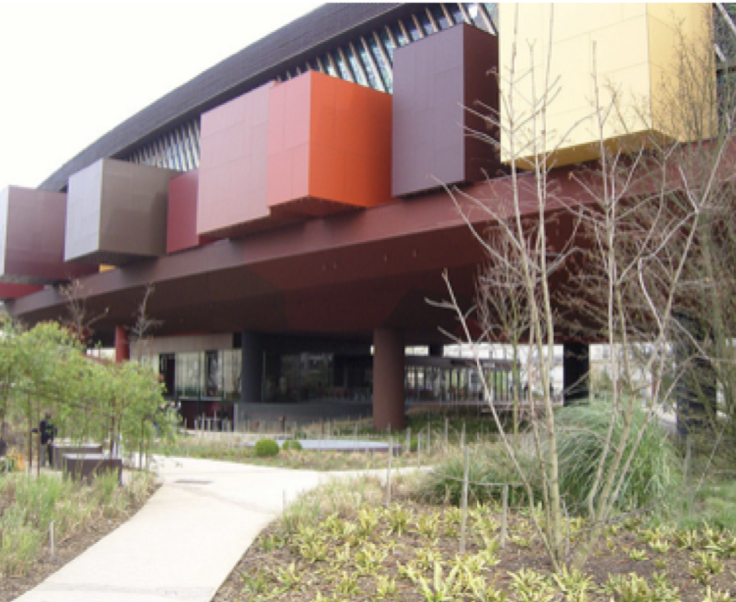 LA SITUATION
REGARDEZ LA VIDEO. 
Quels problèmes montre-t-elle ?
LE PROBLEME
Comment améliorer le logement des étudiants ?
LA SOLUTION
Il faut augmenter rapidement le nombre de logements pour les étudiants, particulièrement dans les grandes villes.Créer un logement individuel, de petite taille adapté à un étudiant et à un prix abordable.
LA SOLUTION
MAIS COMMENT FAIRE ?
LA SOLUTION
REGARDEZ LA VIDEO : UNE MAISON AU JAPON
QUESTIONS
A-T-ON BESOIN D’UN GRAND LOGEMENT QUAND ON EST ETUDIANT ? 
EXISTE-T-IL QUELQUE CHOSE D’ECONOMIQUE D’ECOLOGIQUE FACILE A TROUVER ET FACILEMENT ADAPTABLE ?
UNE IDEE ?
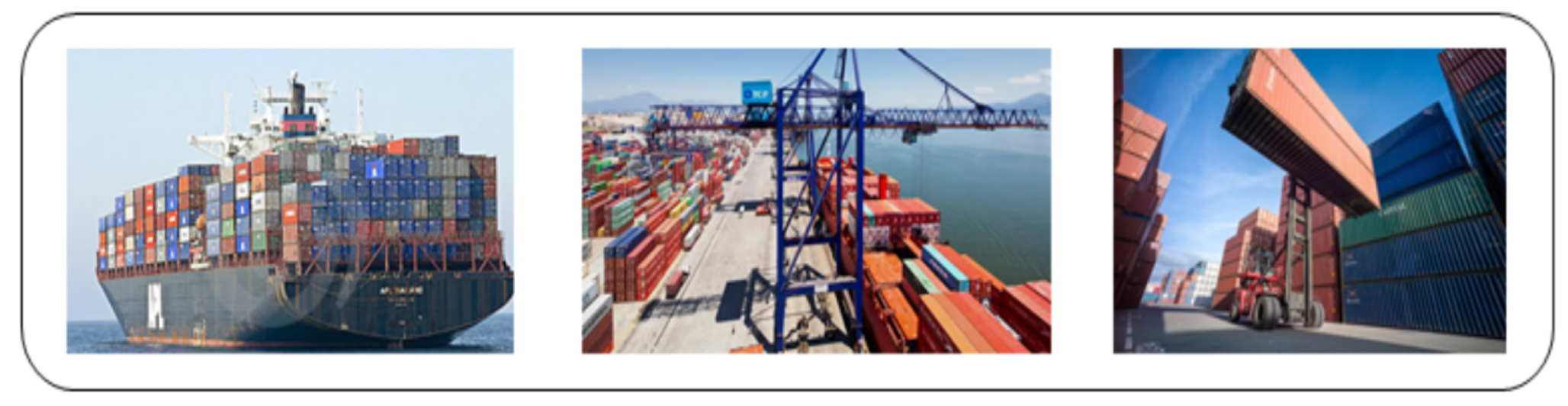 ....................................
UNE IDEE ?
LE CONTENEUR !
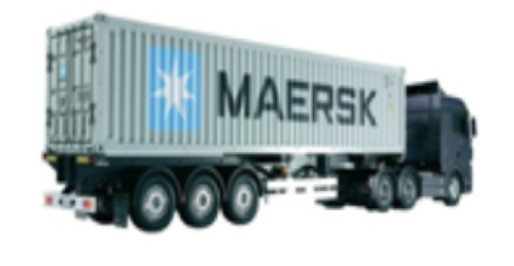 UNE IDEE ?
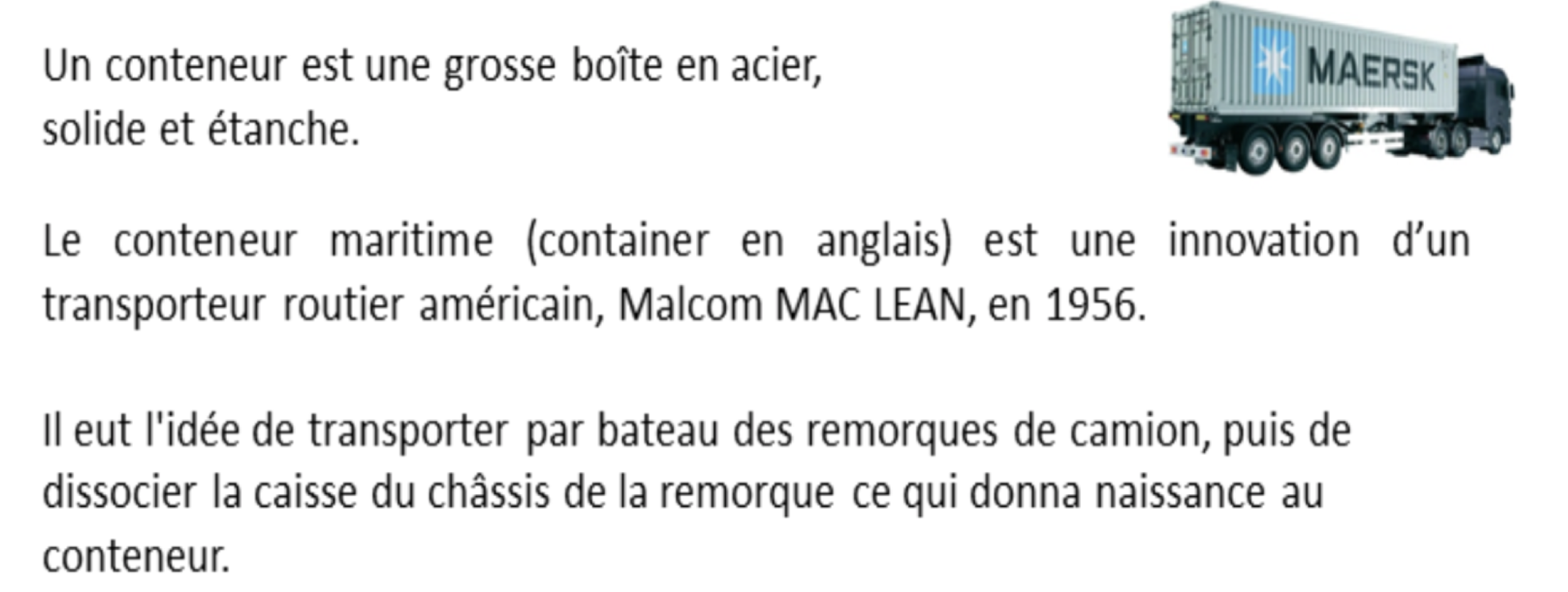 UNE IDEE !!!
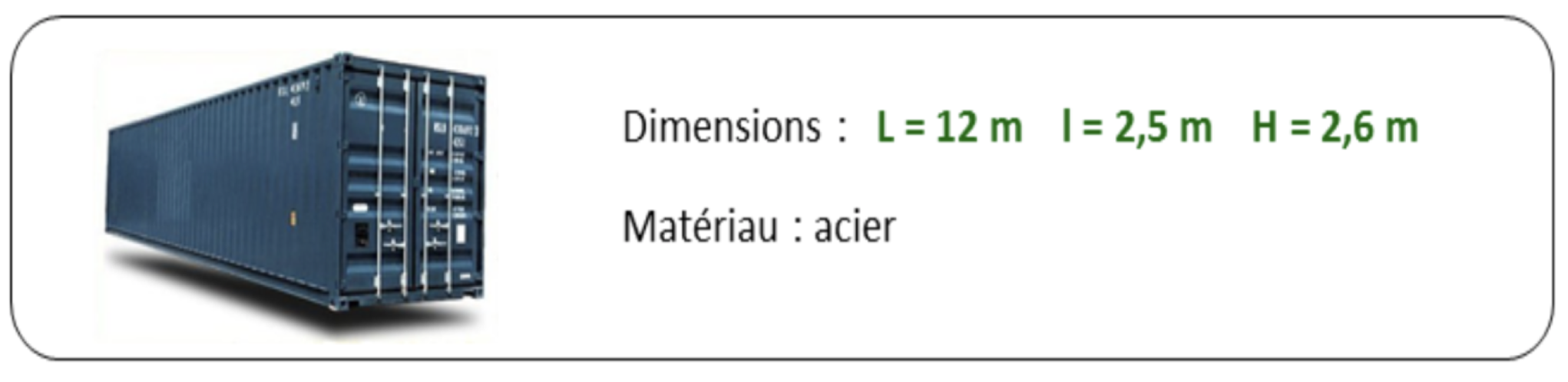 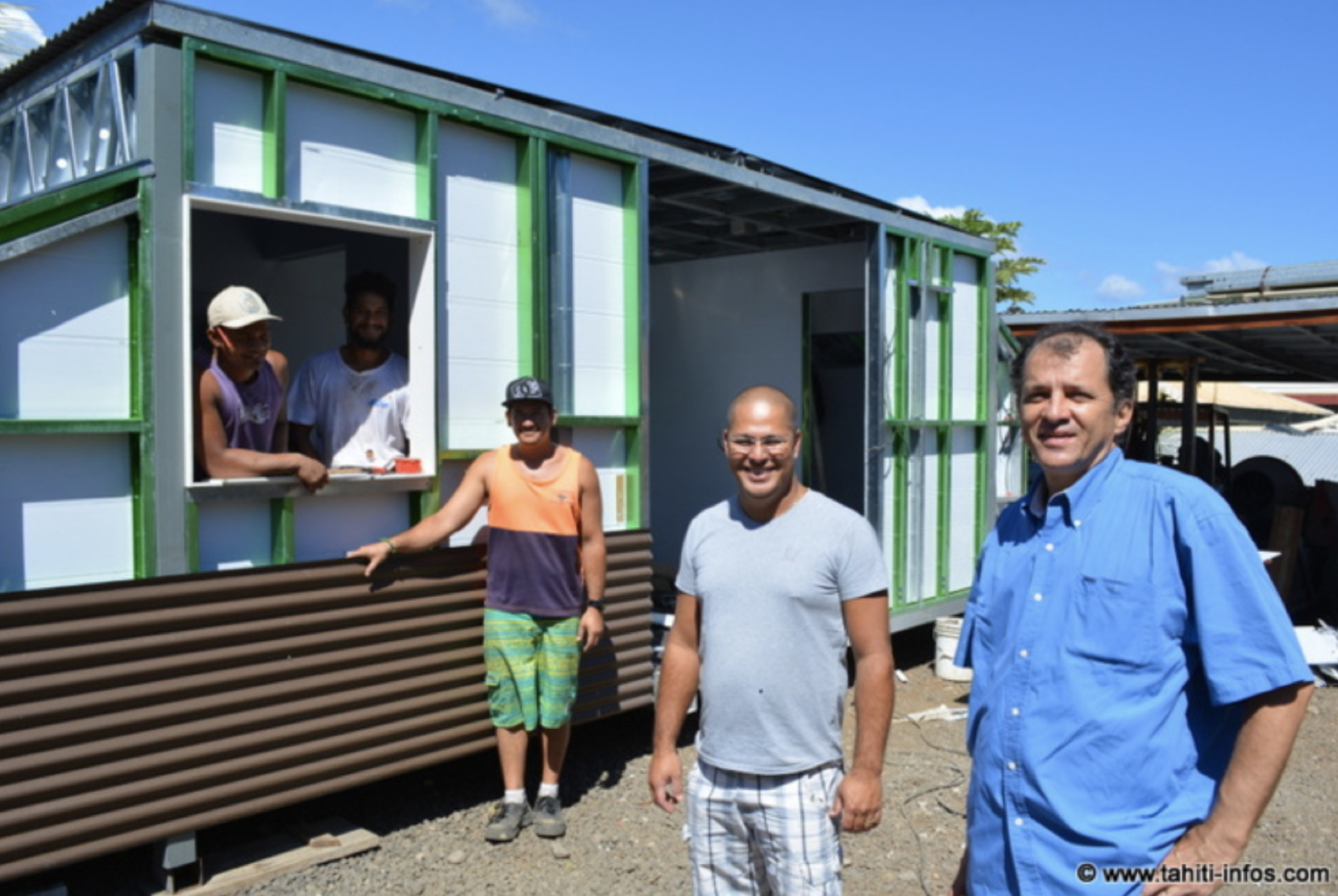 LE CONTENEUR
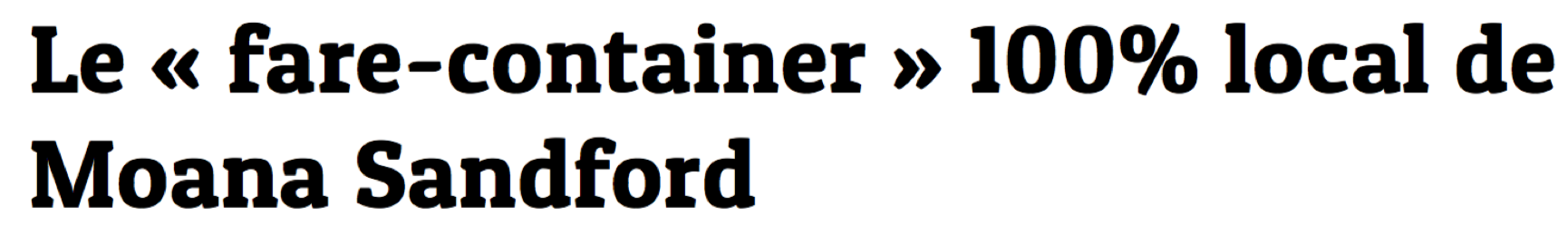 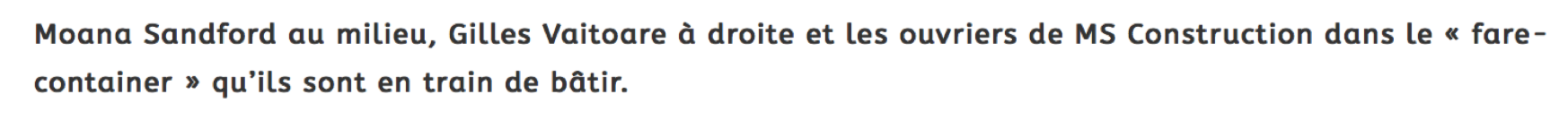 LE CONTENEUR
AVANTAGES DU CONTENEUR ? 
Importation facile en Polynésie car de nombreux conteneurs arrivent et souvent ils repartent vides, du coup on peut facilement s’en procurer un. 
LE PRIX D’ACHAT EST FAIBLE.
 C’EST DEPLACABLE.
FAISABILITE
Mais est-ce assez grand ?
LE BESOIN
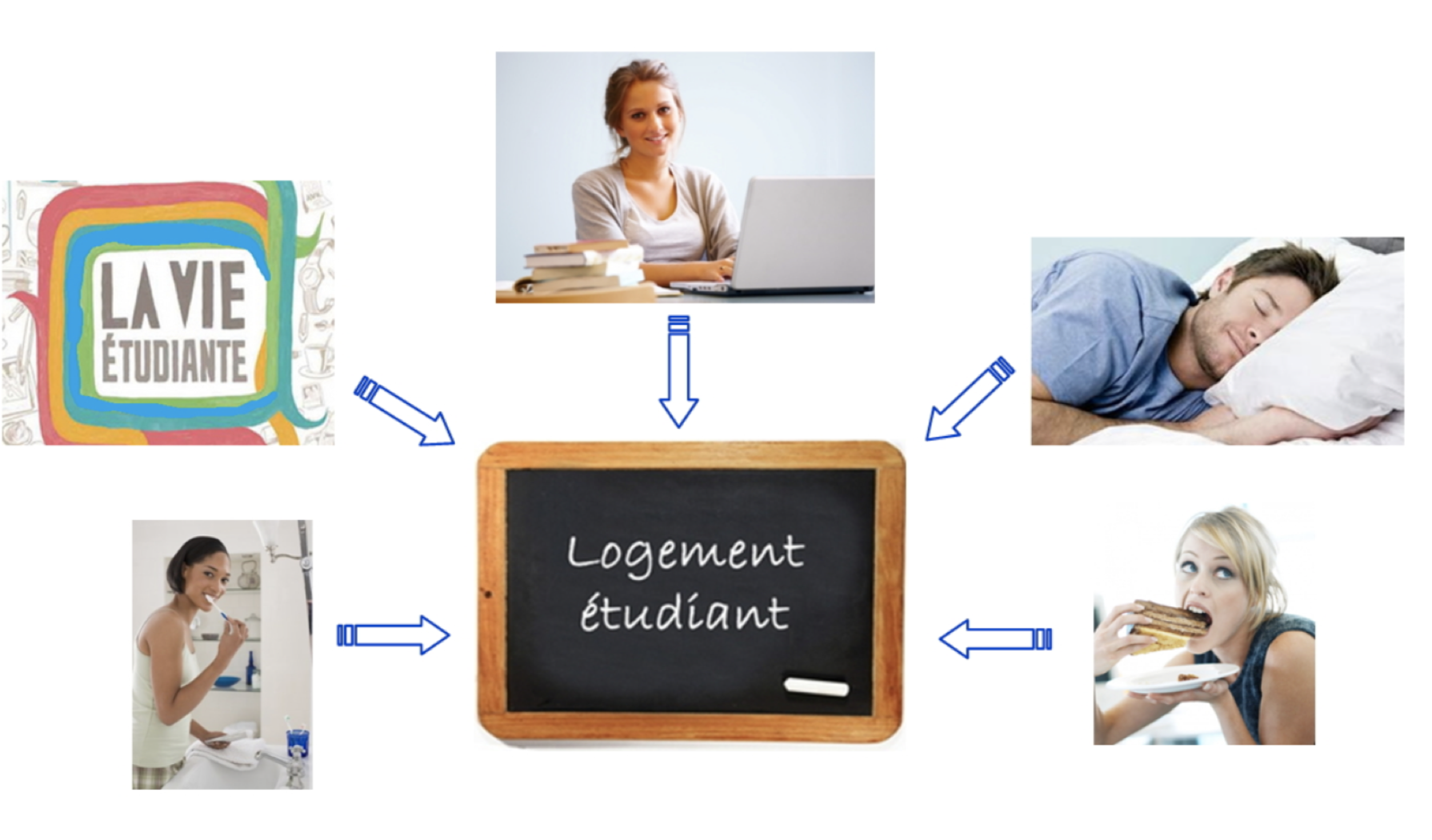 LE BESOIN
LE CONTENEUR DOIT PERMETTRE A UN ETUDIANT DE :
SE REPOSER
TRAVAILLER
CUISINER
SE LAVER
RECEVOIR DES AMIS
LE BESOIN
EST-CE POSSIBLE ?
LA CONCEPTION
NOUS ALLONS DEVOIR FAIRE DES PLANS AFIN DE VERIFIER LA FAISABILITÉ !
LA CONCEPTION
UNE PREMIERE RECHERCHE VA SE FAIRE SUR PAPIER, LE PLAN DEFINITIF SERA FAIT SUR ORDINATEUR EN 3D.
LA CONCEPTION
Chaque groupe dessine son propre plan sur une feuille A3 en tenant compte des contraintes. 
Rappel des dimensions du conteneur: L=12m l=2,50m H=2,60m 
L’échelle qui permet de réaliser les plans sur une feuille A3 est 1/24. C'est à dire : 1cm sur le plan représente 24cm sur l'objet réel. 
Utiliser le tableau suivant pour réaliser les plans à l’é́chelle 1/24 :
LA CONCEPTION
Pour passer de l'objet réel au plan, 
on divise les dimensions en cm par 24

Pour passer du plan à l'objet réel, 
on multiplie les dimensions en cm par 24
LA CONCEPTION
LA CONCEPTION
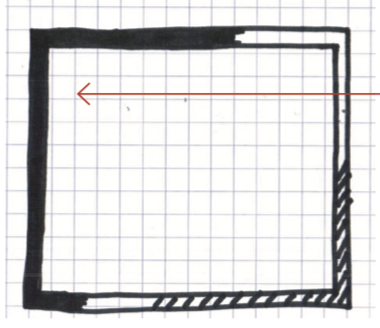 Murs 
Un mur est représenté en plan par un double trait.Par convention, un mur est soit en noir soit par des hachures.
LA CONCEPTION
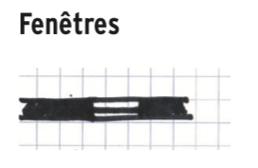 PORTES :
L’arc de cercle représente le sens d’ouverture de la porte.Les dimensions d’une porte simple standard sont de 80 cm de large par 2m.
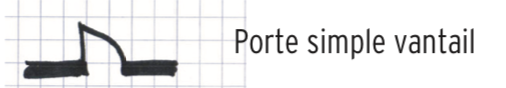 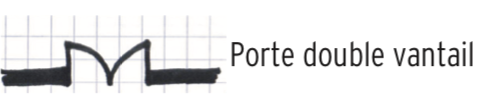 LA CONCEPTION
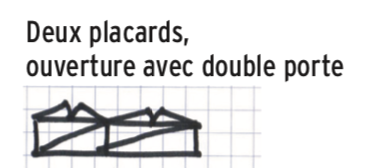 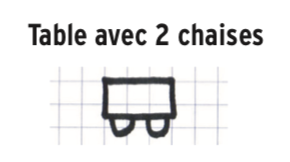 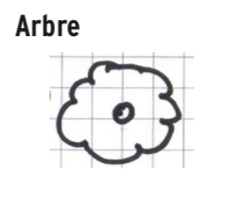 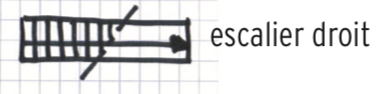 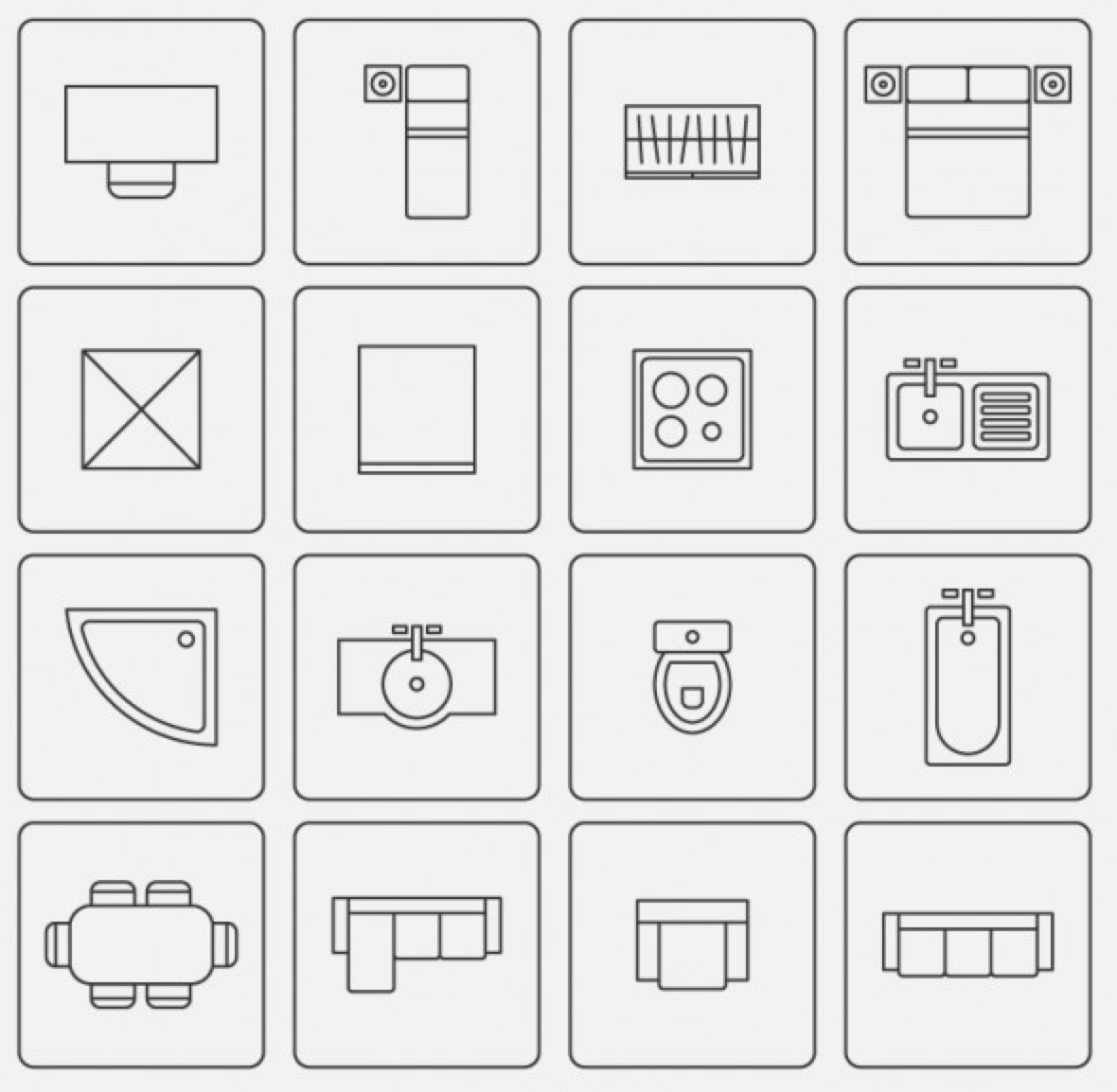 LA CONCEPTION
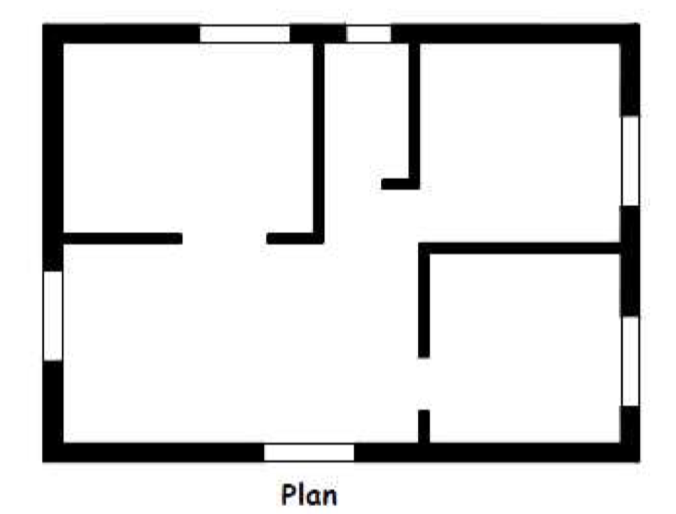